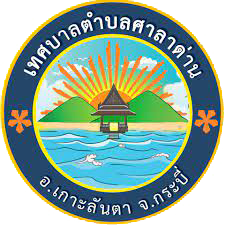 เทศบาลตำบลศาลาด่าน
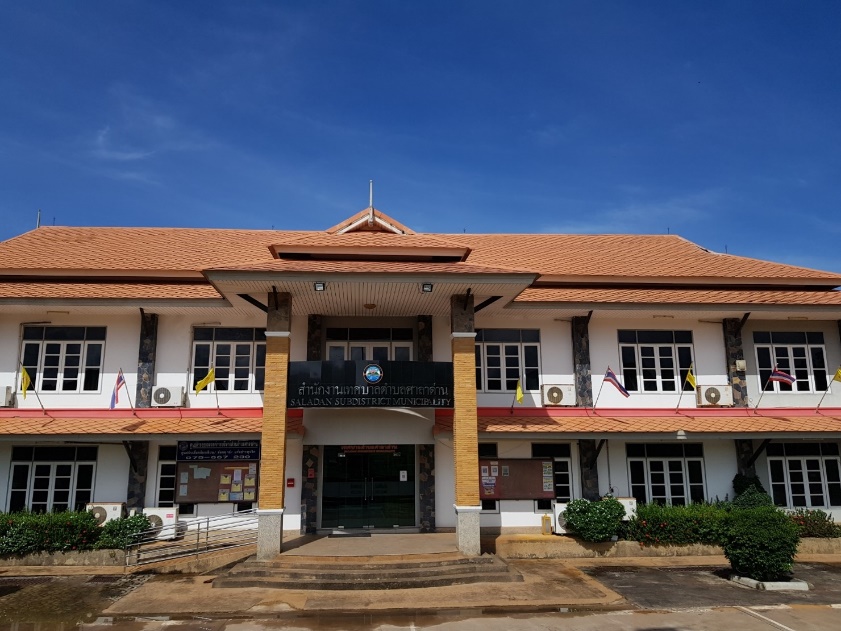 วิสัยทัศน์การพัฒนา
ตำบลน่าท่องเที่ยว สังคมสงบสุข ควบคู่การพัฒนาที่ยั่งยืน
ยินดีต้อนรับสู่........เทศบาลตำบลศาลาด่าน
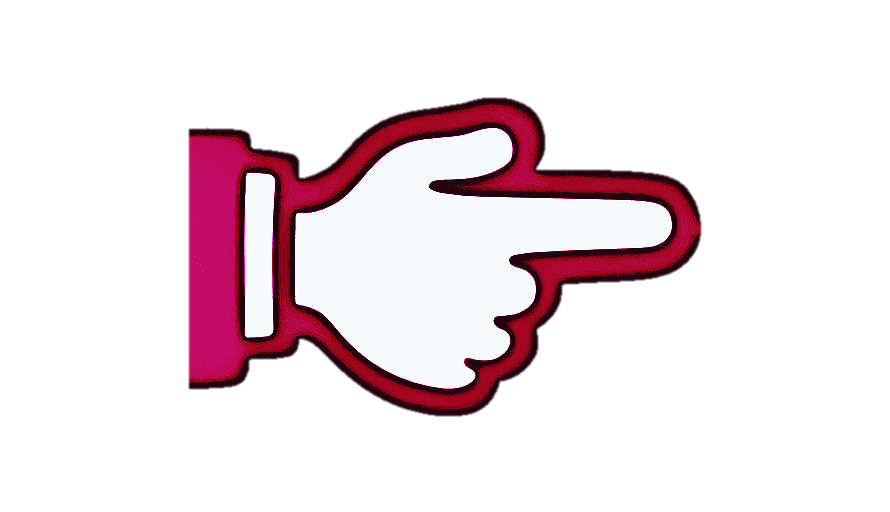 ประวัติความเป็นมา “ศาลาด่าน”
เหตุที่มีชื่อว่า“ ศาลาด่าน ” เนื่องจากมีผู้นำเรือสินค้าและเรือของชาวบ้านที่สัญจรไปมาแวะพักจอดเพื่อหลบมรสุมบริเวณศาลาที่ชาวบ้านสร้างขึ้น และบริเวณด่านตรวจเรือเข้าออกเป็นจำนวนมาก  เมื่อมีการจัดระเบียบการปกครองท้องที่จึงได้มีการรวบรวมหมู่บ้านเป็นตำบลในปัจจุบันตำบลศาลาด่าน
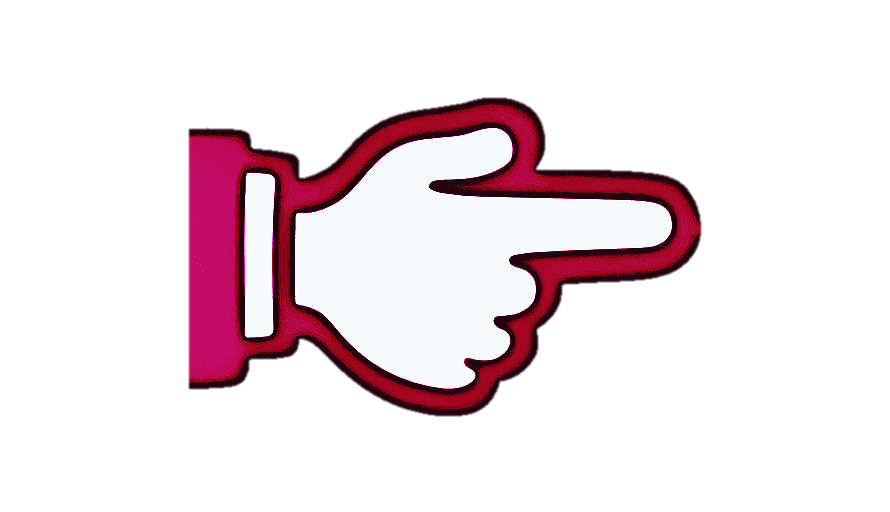 ที่มา “เทศบาลตำบลศาลาด่าน”
เทศบาลตำบลศาลาด่าน ยกฐานะจากสภาตำบล                                  เป็น องค์การบริหารส่วนตำบล เมื่อวันที่ 23 กุมภาพันธ์ พ.ศ. 2540    และยกฐานะเป็นเทศบาลตำบล วันที่ 13 มีนาคม 2563
โครงสร้างองค์กร
โครงสร้างผู้บริหาร
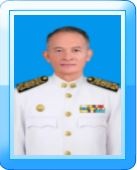 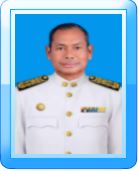 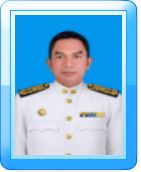 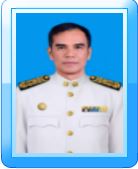 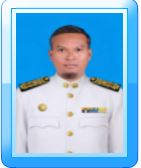 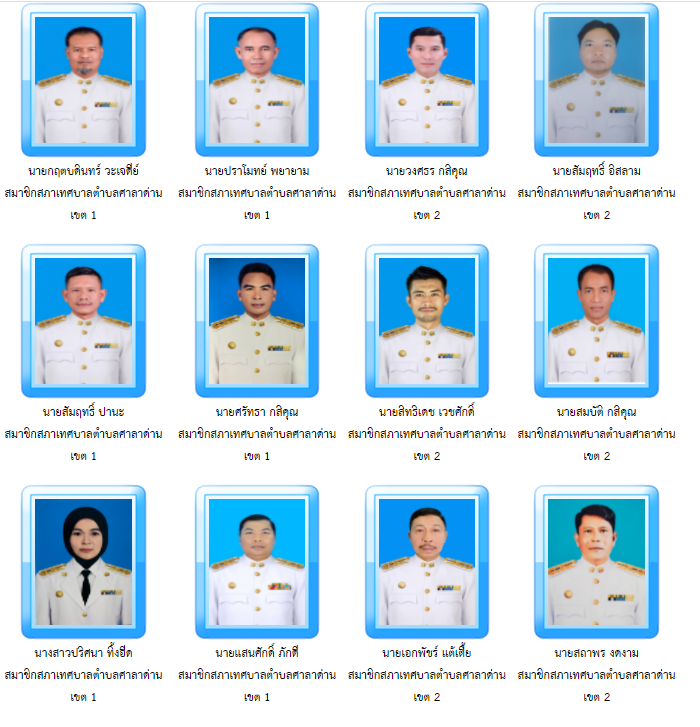 สมาชิกสภาเทศบาล
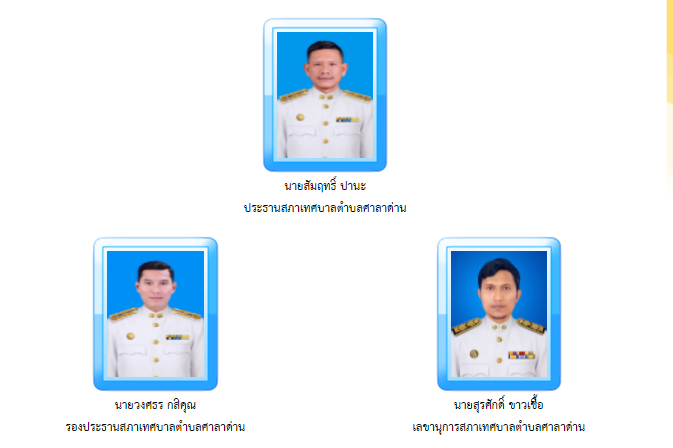 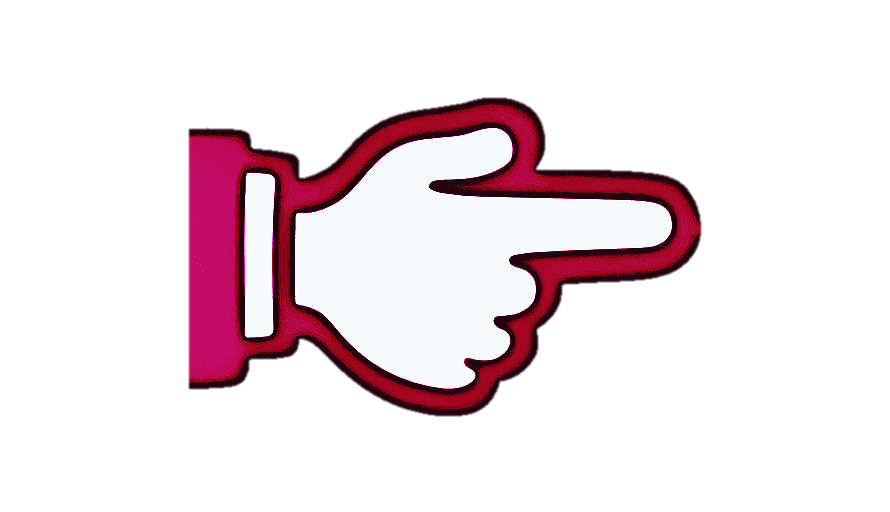 ที่ตั้ง
เป็นตำบลหนึ่งในจำนวน 5 ตำบล ของอำเภอเกาะลันตา                                    เทศบาลตำบลศาลาด่าน  ตั้งอยู่ทางทิศใต้ของที่ว่าการอำเภอเกาะลันตา                       ตามเส้นทางหลวงแผ่นดินหมายเลข  4245 ตอนศาลาด่าน –สังกะอู้  ห่างจากที่ว่าการอำเภอเกาะลันตา  ประมาณ  5 กิโลเมตร
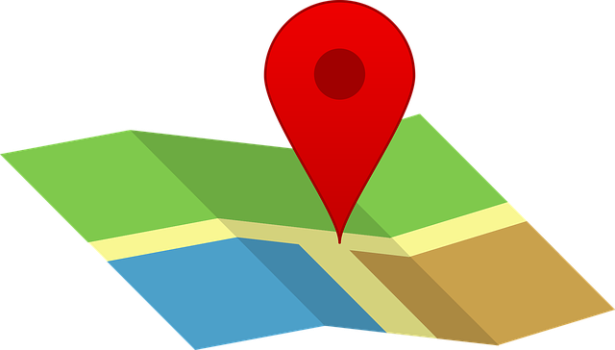 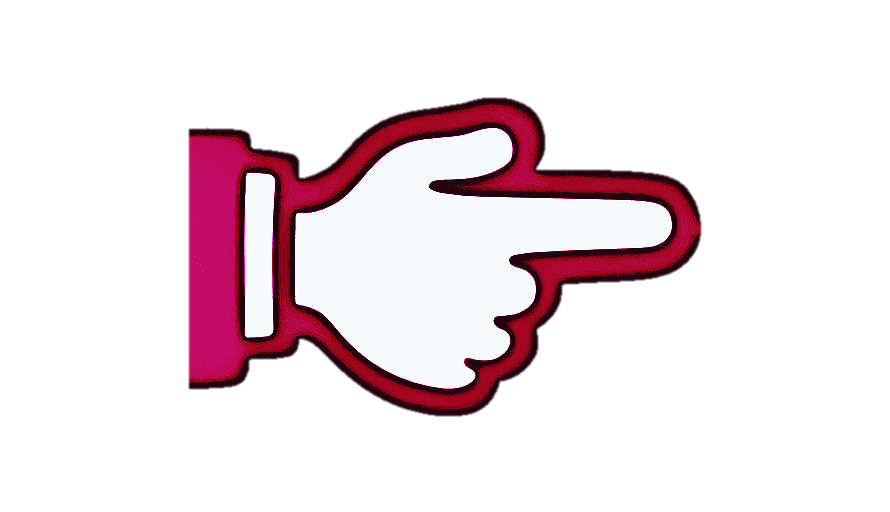 เนื้อที่
เทศบาลตำบลศาลาด่าน  มีเนื้อที่ประมาณ 38.13  ตารางกิโลเมตร หรือประมาณ 23,831 ไร่
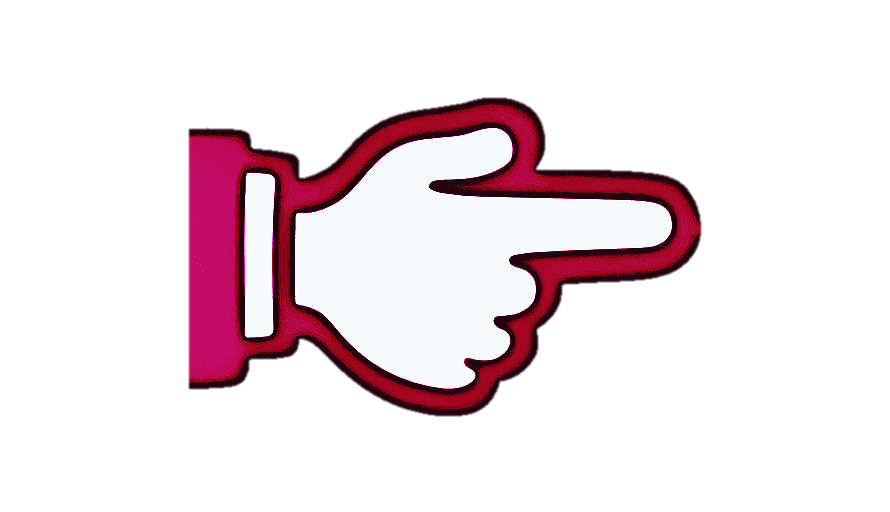 อาณาเขต
ทิศตะวันตก
        ติดต่อกับทะเลอันดามัน
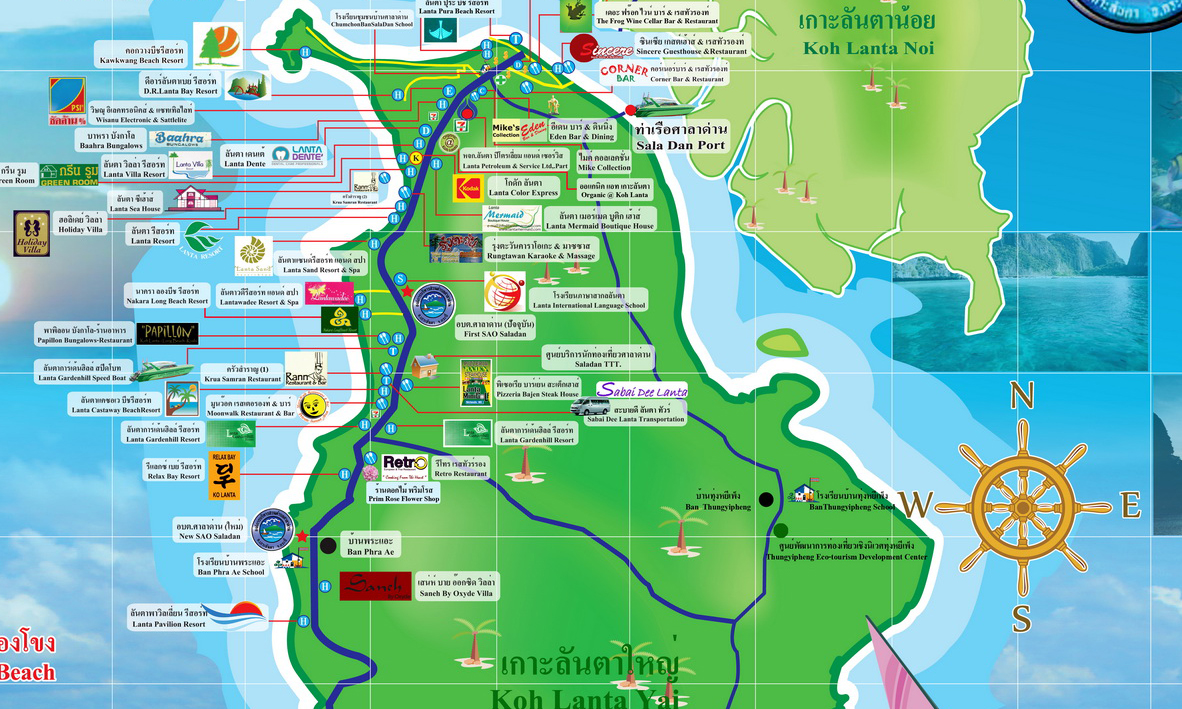 ทิศเหนือ	
ติดต่อกับทะเลอันดามันและคลองลัดบ่อแหน
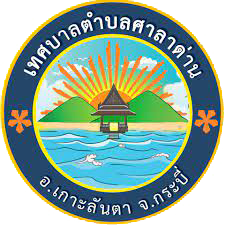 ทิศตะวันออก	
ติดต่อกับทะเลอันดามัน
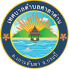 ทิศใต้		
ติดต่อกับตำบลเกาะลันตาใหญ่
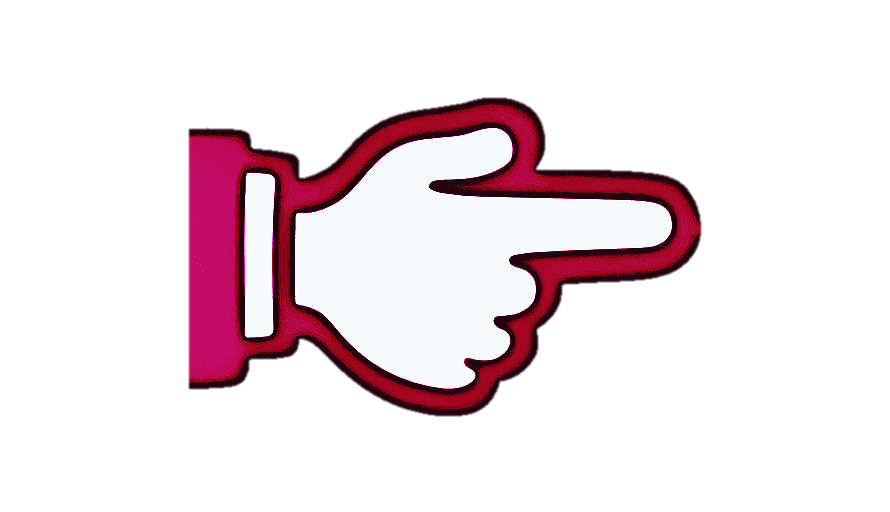 จำนวนหมู่บ้านและเขตการปกครอง
เทศบาลตำบลศาลาด่าน   แบ่งออกเป็น 2 เขต มีทั้งหมด   5 หมู่บ้าน ได้แก่
เขต 1 ได้แก่
	-  หมู่ที่ 1			บ้านศาลาด่าน
	-  หมู่ที่ 3			บ้านโล๊ะบาหรา
	-  หมู่ที่ 5			บ้านโล๊ะดุหยง
เขต 2 ได้แก่
	-  หมู่ที่ 2			บ้านพระแอะ
	-  หมู่ที่ 4			บ้านทุ่งหยีเพ็ง
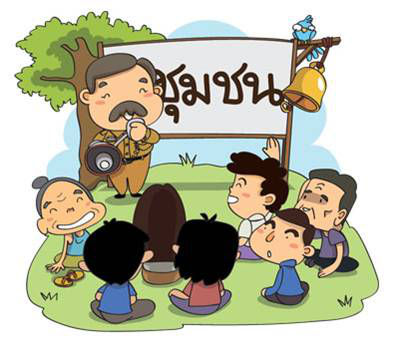 ประชากร
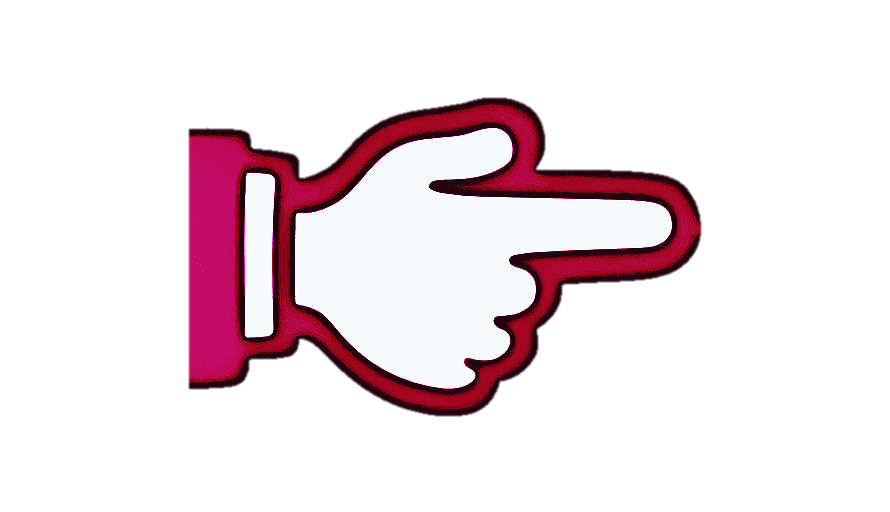 ข้อมูลเกี่ยวกับจำนวนประชากร ประชากรในพื้นที่เทศบาลตำบลศาลาด่านทั้งสิ้น  6,898 คน  แยกเป็นชาย 3,493 คน  หญิง  3,405 คน  มีความหนาแน่นเฉลี่ย  180.90  คน / ตารางกิโลเมตร
                     ข้อมูล  ณ  ที่ว่าการอำเภอเกาะลันตา พฤษภาคม  2564
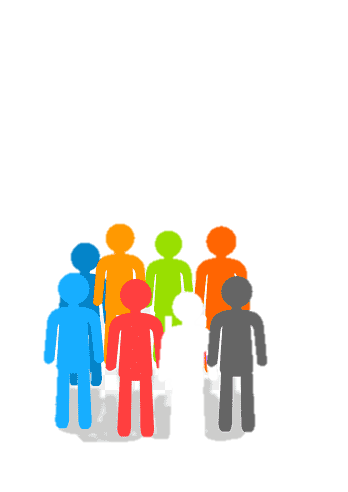 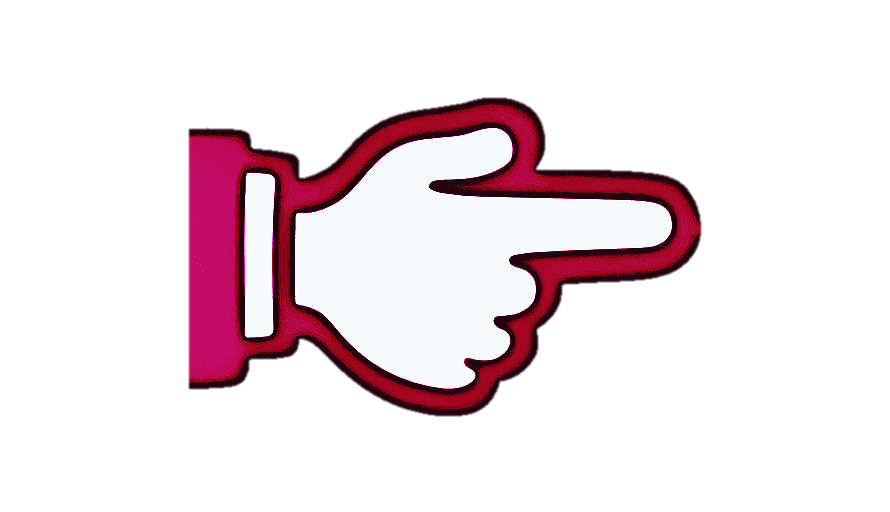 จำนวนประชากรแยกเป็นรายหมู่บ้าน
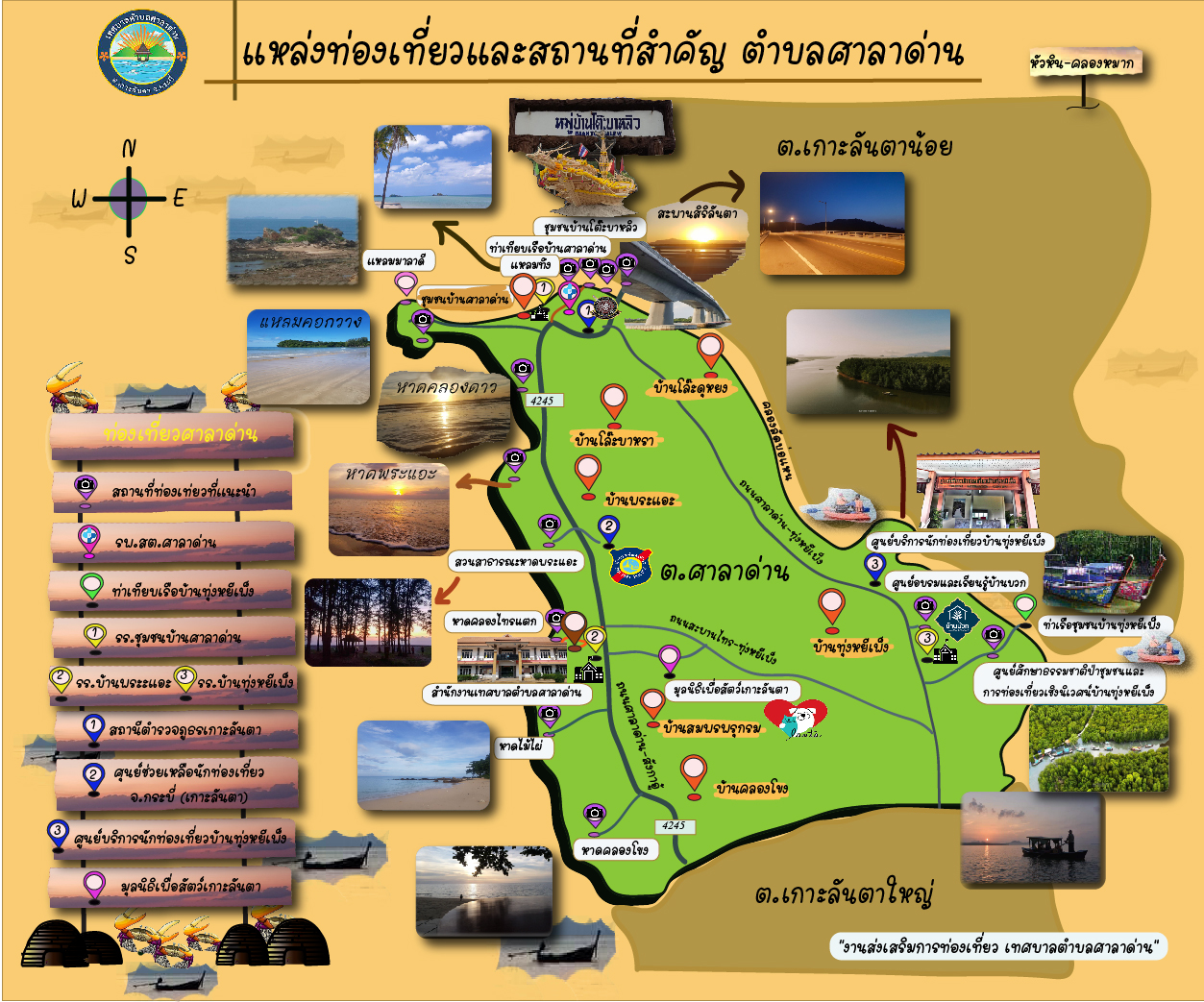 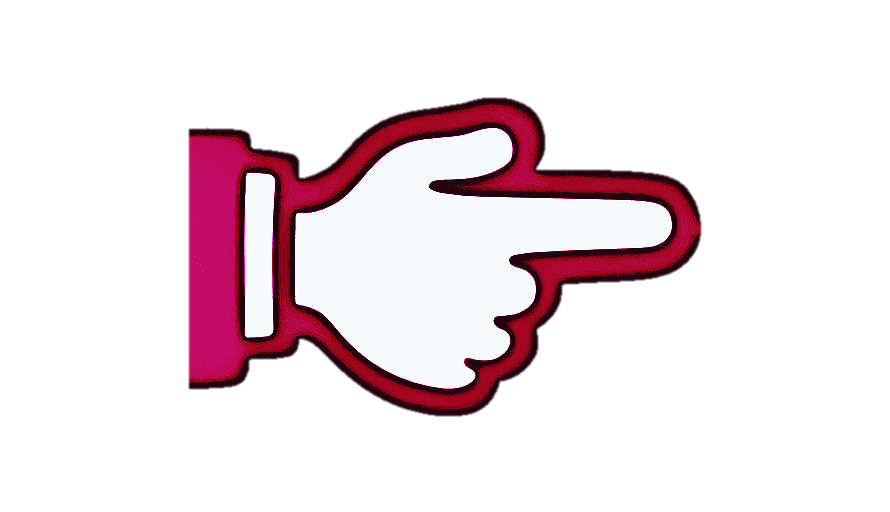 ติดต่อสอบถาม
Facebook เทศบาลตำบลศาลาด่าน
เทศบาลตำบลศาลาด่าน
571 ม.2 ต.ศาลาด่าน
อ.เกาะลันตา จ.กระบี่
โทรศัพท์/โทรสาร 075-66230-3
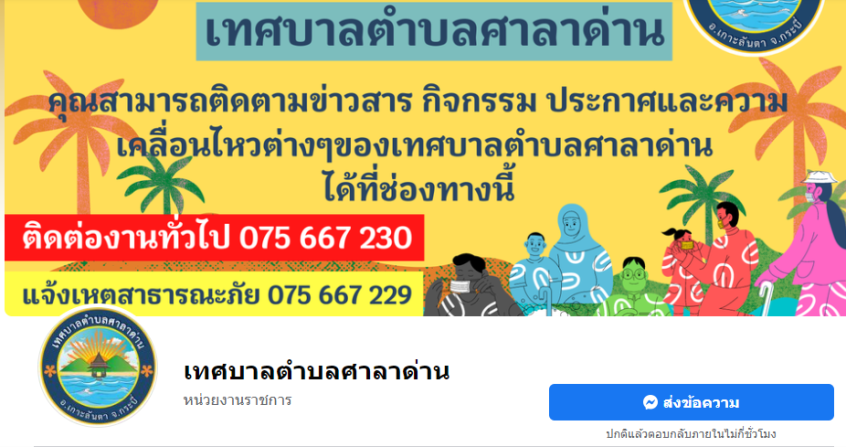 เว็บไซต์เทศบาลตำบลศาลาด่าน
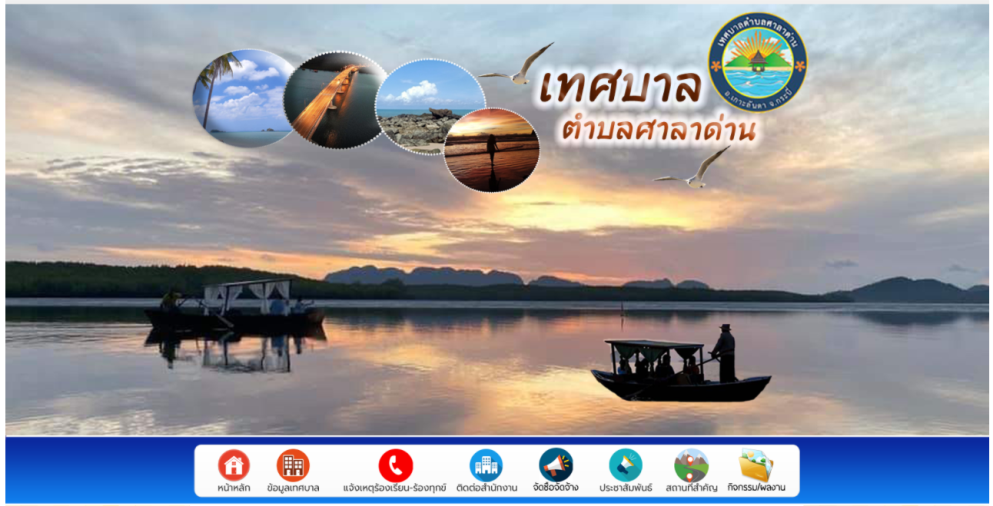 ขอบคุณค่ะ
งานส่งเสริมการท่องเที่ยว เทศบาลตำบลศาลาด่าน